সবাইকে স্বাগতম
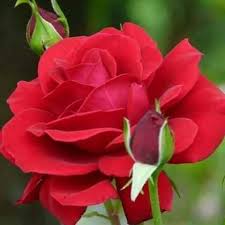 পরিচিতি
সহিদুল ইসলাম
সহকারী শিক্ষক(গনিত)
বুড়িচং হাজী ফজর আলী মাধ্যমিক বিদ্যালয়
বুড়িচং, কুমিল্লা
শ্রেণিঃ দশম
বিষয়ঃ রসায়ন
অধ্যায়ঃ তৃতীয়
সময়ঃ ৫০ মিনিট
Email No: sahidulislam181188@gmail.com
এসো ছবি গুলো লক্ষ করি
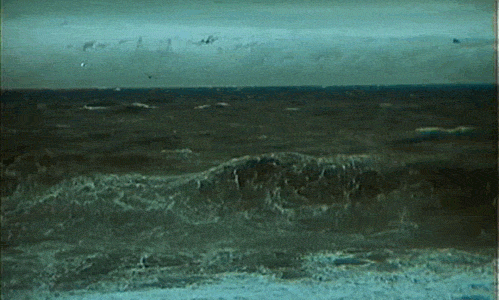 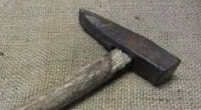 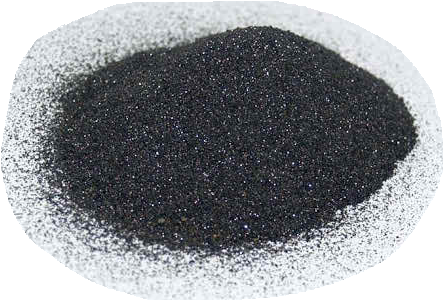 পরমাণু
নাইট্রোজেন		ফসফরাস		কার্বন

অক্সিজেন		হিলিয়াম		ক্যালসিয়াম

আর্গন			ম্যাগনেসিয়াম	সালফার
এগুলো কে কি বলা হয়
মৌল
পাঠ শিরোনাম
মৌল, অণু ও পরমাণু
শিখনফল
এই পাঠ শেষে শিক্ষার্থীরা---
১। মৌলের ইংরেজী নাম থেকে তার প্রতীক চিহ্নিত করতে পারবে;
২। মৌলিক ও স্থায়ী কণিকাগুলোর বৈশিষ্ট্য বর্ণনা করতে পারবে;
৩। পরমাণুর ইলেকট্রন, প্রোটন ও নিউট্রন হিসাব করতে পারবে;
মৌলের প্রতীক যেভাবে লেখা হয়
সাধারনত মৌলের ইংরেজী নামের প্রথম অক্ষর মৌলের প্রতীক হিসাবে ব্যবহার করা হয় যেমন:  Nitrogen= N
একাধিক মৌলের প্রথম বর্ণ একই হলে ইংরেজী নামের প্রথম বর্ণCapital Letter  এর সাথে ২য় বা ৩য় অথবা অন্য কোন বর্ণ Small Letter  এ লিখে মৌলের প্রতীক হিসাবে ব্যবহার করা হয়। Calcium=Ca
কোন কোন মৌলের পরমাণুর প্রতীক মৌলের ল্যাটিন নাম থেকে লেখা হয়। পটাসিয়াম Kalium = K
বিভিন্ন মৌলের নাম ও প্রতীক
পরমাণুর কণিকাসমূহ
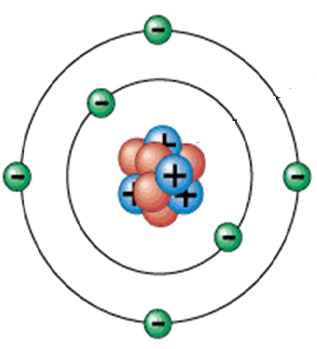 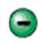 ইলেকট্রন
প্রোটন
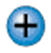 নিউট্রন
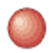 পরমাণুতে মৌলিক কণিকাসমূহের অবস্থান
ইলেকট্রন(e-)
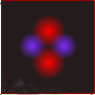 নিউট্রন
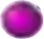 প্রোটন
নিউক্লিয়াস
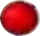 ইলেক্ট্রনের অবস্থান
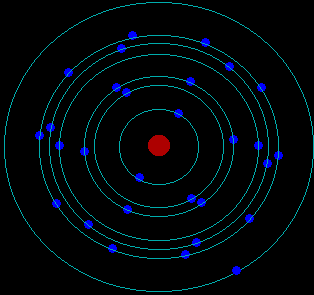 নিউক্লিয়াসের বাইরে চারদিকে বিভিন্ন শক্তিস্তরে ইলেকট্রনসমূহ নিজস্ব শক্তি অনুযায়ী বিভিন্ন কক্ষপথে অবস্থান নিয়ে ঘুরতে থাকে।
পরমাণুরসকল মৌলেরই নিজস্ব প্রোটন সংখ্যা ও নিউক্লিয়ন সংখ্যা আছে। প্রোটন সংখ্যা বা পারমাণবিক সংখ্যাকে Z  দ্বারা ও ভর সংখ্যাকে A  দ্বারা  চিহ্নিত করা হয়।
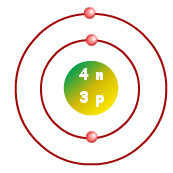 যেমন অ্যালুমিনিয়ামের (Al ) প্রটোন সংখ্যা 13 এবং নিউক্লিয়ন সংখ্যা 27 । নিউট্রন সংখ্যা হবে 
27(A) – 13(Z) = 14
সংক্ষিপ্তভাবে এভাবে প্রকাশ করা যায়-
নিউক্লিয়ন সংখ্যা /ভর সংখ্যা (A)
27Al
মৌলের প্রতীক
13
প্রটোন/পারমাণবিক সংখ্যা (A)
একক কাজ
একটি মৌলের পরমাণু থেকে আরেকটি মৌলের পরমাণুর মধ্যে কী কী পার্থক্য দেখা যায়?
একক কাজ
দলগত কাজ
নিম্নলিখিত সংকেত থেকে পারমাণবিক সংখ্যা, প্রোটন, ইলেকট্রন ও নিউট্রন সংখ্যা নির্ণয় কর।
28Si
39K
31P
17O
56Al
14
19
15
8
26
মুল্যায়ন
উত্তর: ৩টি
১। পরমাণুর কয়টি কণা দ্বারা গঠিত?
২। প্রোটন ও নিউট্রন পরমাণুর কোথায় থাকে?
উত্তর: কেন্দ্রে
৩। গোল্ড এর প্রতীক কী?
উত্তর: Au
৪। ইল্ট্রেনের আধান কী?
উত্তর: ঋনাত্ম
বাড়ির কাজ
A মৌল = 60CO, B মৌল = 32P, C যৌগ = H2SO4
ক) প্রতীক কাকে বলে?
খ) পরমাণুতে কখন বর্ণালির সৃষ্টি হয়? ব্যাখ্যা করো।
গ) C যৌগের আপেক্ষিক আনবিক ভর বের করো।
ঘ) A এবং B এর আইসোটোপ গুলো আমাদের জীবনে গুরুত্বপূর্ণ ভূমিকা রাখে-ব্যাখ্যা করো।
সবাইকে ধন্যবাদ
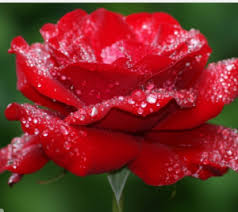 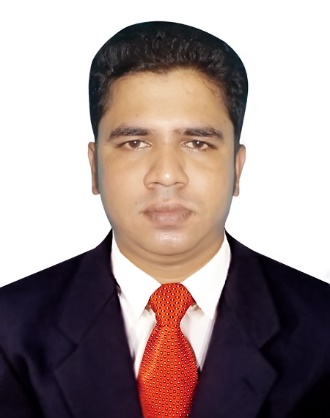 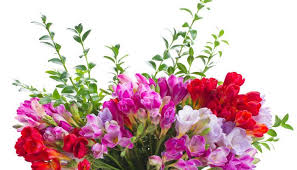